Премия
в области организации массовых мероприятий
«Золотая Легенда. Эпизод 3»
Название учреждения: 
МБУК «Краснотурьинская централизованная система» 
Дом культуры «Октябрь»
Режиссер мероприятия: 
Брезгина Дарья Сергеевна
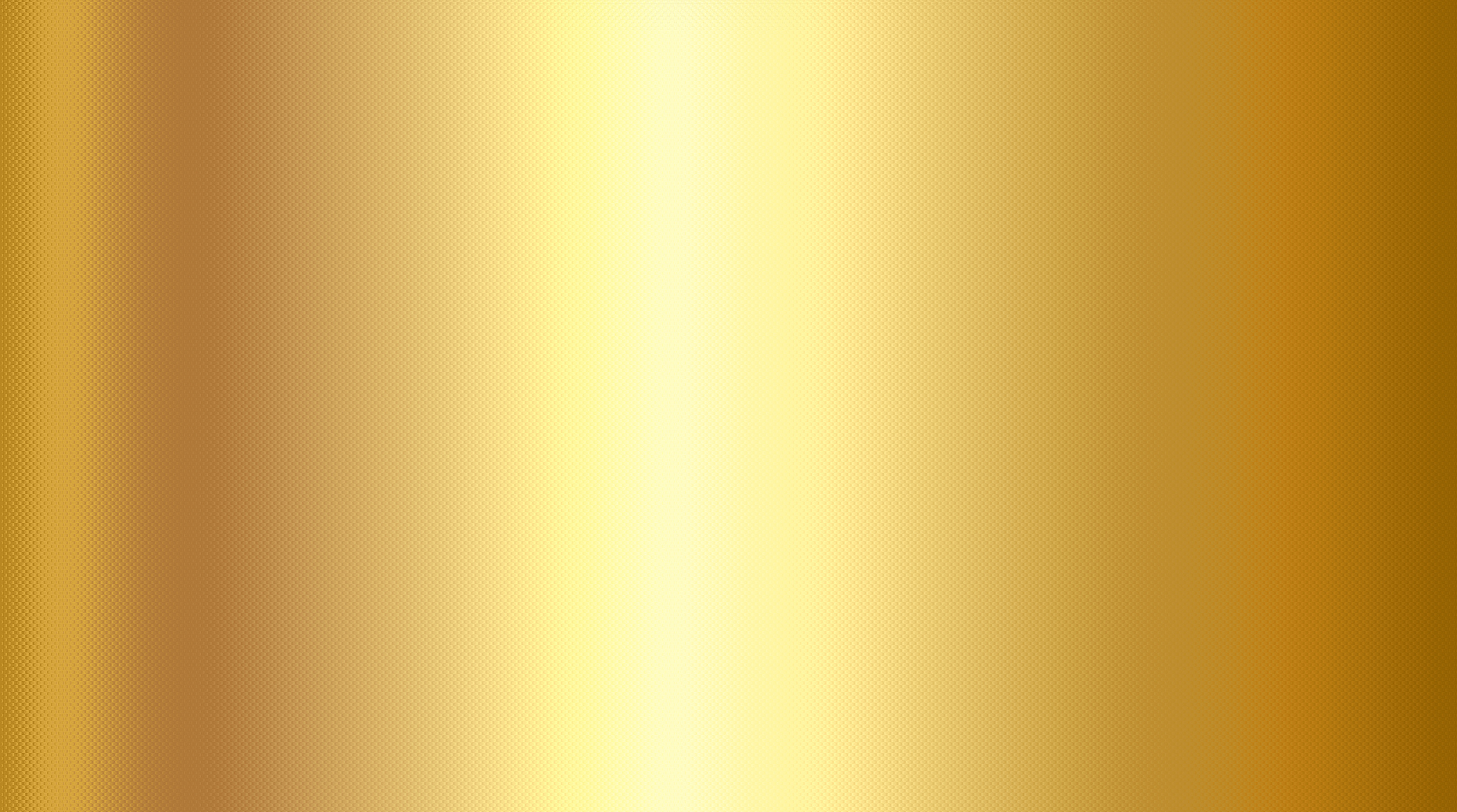 НАЗВАНИЕ ПРЕДСТАВЛЕНИЯ,
ДАТА И МЕСТО ЕГО ПРОВЕДЕНИЯ
Отчетный концерт
 художественной самодеятельности
 «История Одного подарка»


26, 27 апреля 2024 год.
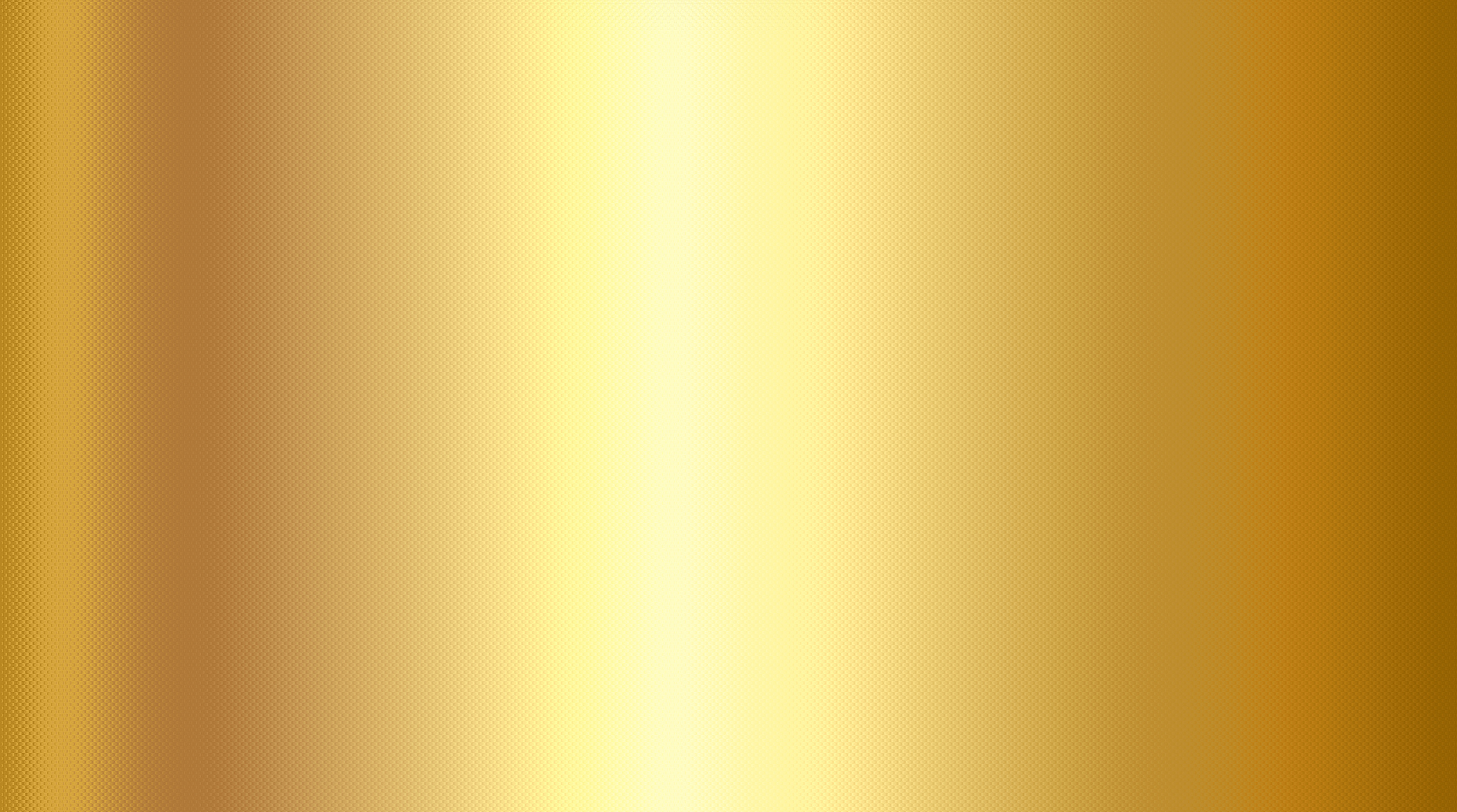 ЦЕЛИ, ЗАДАЧИ
ЦЕЛЬ: создание театрализованного отчётного концерта нового формата, который объединяет творческие выступления самодеятельных коллективов с художественным сценарием, современными технологиями и режиссёрским подходом, чтобы показать важность человека в культурной сфере и вызвать отклик у зрителя.

ЗАДАЧИ:
Разработать оригинальный сюжет, объединяющий все концертные номера в единую художественную линию. 
Показать достижения творческих коллективов Дома культуры «Октябрь» в рамках тематически выстроенного концерта. 
Использовать современные сценические приёмы: голосовой ассистент, мультимедиа, световые решения, интерактив со зрителем. 
Передать важную мысль о ценности человеческого труда в культуре, несмотря на технологическое развитие. 
Объединить коллектив сотрудников и участников художественной самодеятельности в общем творческом проекте, усиливая командную работу.
Повысить интерес зрителя к культурным мероприятиям, используя нестандартную подачу материала.
Создать эмоционально насыщенное, запоминающееся событие, которое вдохновит и артистов, и зрителей на дальнейшее творчество.
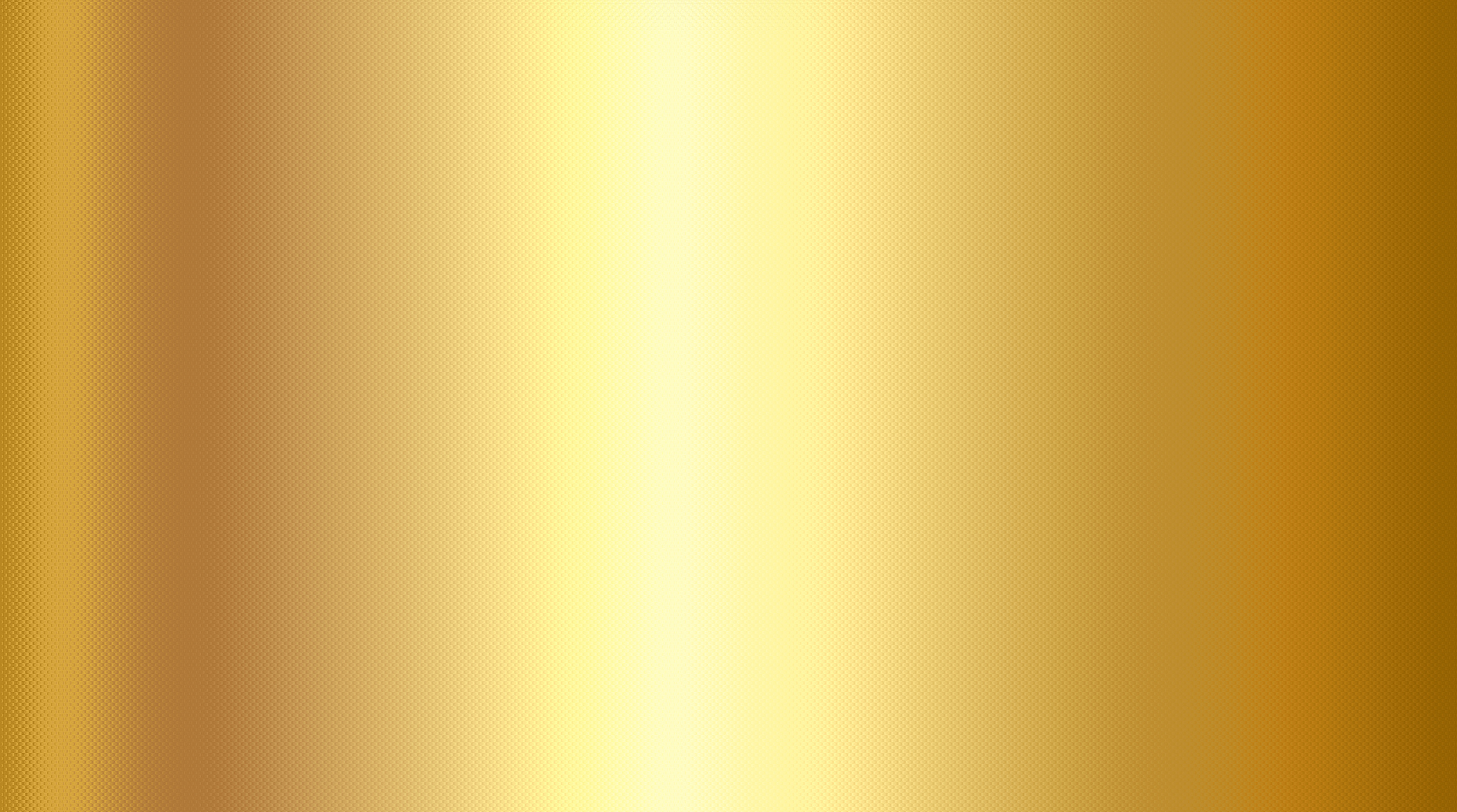 ОПИСАНИЕ,
ОСНОВНЫЕ МЫСЛИ,
ЗАЛОЖЕННЫЕ В ОСНОВУ МЕРОПРИЯТИЯ
«История одного подарка» — это больше, чем отчётный концерт. Это режиссёрский эксперимент, в котором сочетаются элементы театра, комедии и «фантастики». 
Через образ говорящего искусственного интеллекта «Октябрины» мы исследуем важную социальную тему — могут  ли технологии заменить человека в сфере культуры?
Сюжет строится как лёгкое и весёлое игровое повествование, где участники концерта не только демонстрируют номера, но и ведут диалог с «машиной», постепенно осознавая, что в её возможностях — лишь форма, а содержание создаёт живой человек. 
В финале, после ряда смешных и абсурдных ситуаций, зритель приходит к очевидному: культура невозможна без человеческого тепла, творчества и коллективного труда.
Мероприятие наполнено авторскими шутками, современным языком, динамикой сценических решений, а также яркими номерами.
Благодаря сквозному сюжету и органично вплетённым концертным выступлениям, зритель получает не просто концерт — а живой спектакль с драматургией и посылом.
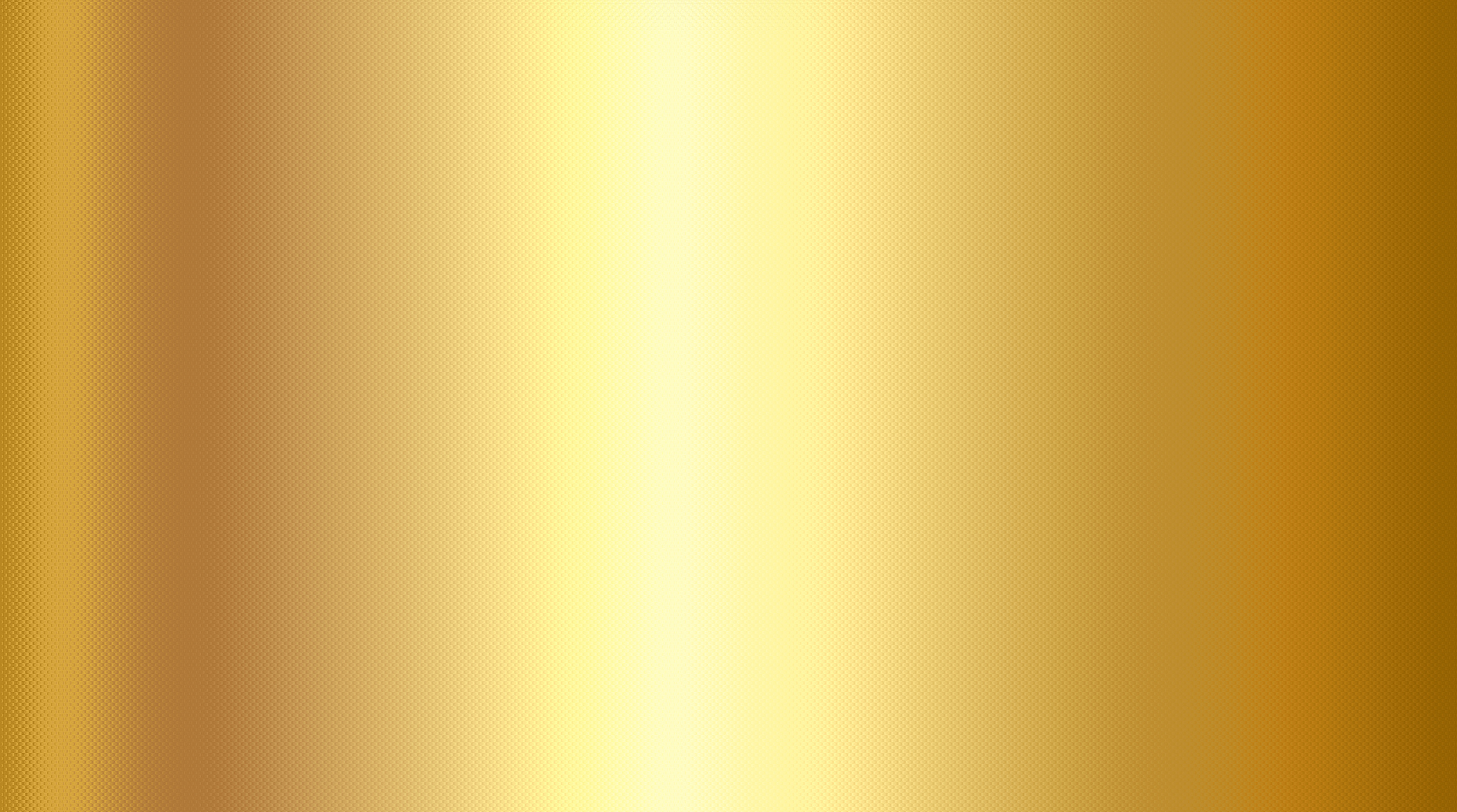 ЦИФРОВЫЕ ПОКАЗАТЕЛИ ПРОЕКТА:
КОЛИЧЕСТВО УЧАСТНИКОВ, ЗРИТЕЛЕЙ
И ДРУГИЕ КОЛИЧЕСТВЕННЫЕ ПОКАЗАТЕЛИ
Участники:
-Количество коллективов  задействованных в концерте: 7
-Общее число участников художественной самодеятельности: 60+
-Количество сотрудников Дома культуры, вовлечённых в постановку: 5
-Ведущие/исполнители ролей на сцене: 12
Зрители и охват:
-Количество зрителей на мероприятии (2 дня): 384
-Охват проекта в соцсетях и онлайн-площадках: 2300+
-Количество индивидуальных приглашений/афиш, распространённых перед концертом: 150+
Номера и сценические элементы:
Количество концертных номеров: 15
Используемые декорации и сценическое оборудование: 3 трансформируемые конструкции, световой баннер, «умный гардероб», коробка-подарок.
Временные рамки и подготовка:
-Срок подготовки проекта: 1,5 месяца (включая репетиции и постановку)
-Количество общих репетиций с участием всех коллективов: 5
-Количество индивидуальных/групповых репетиций: 20+
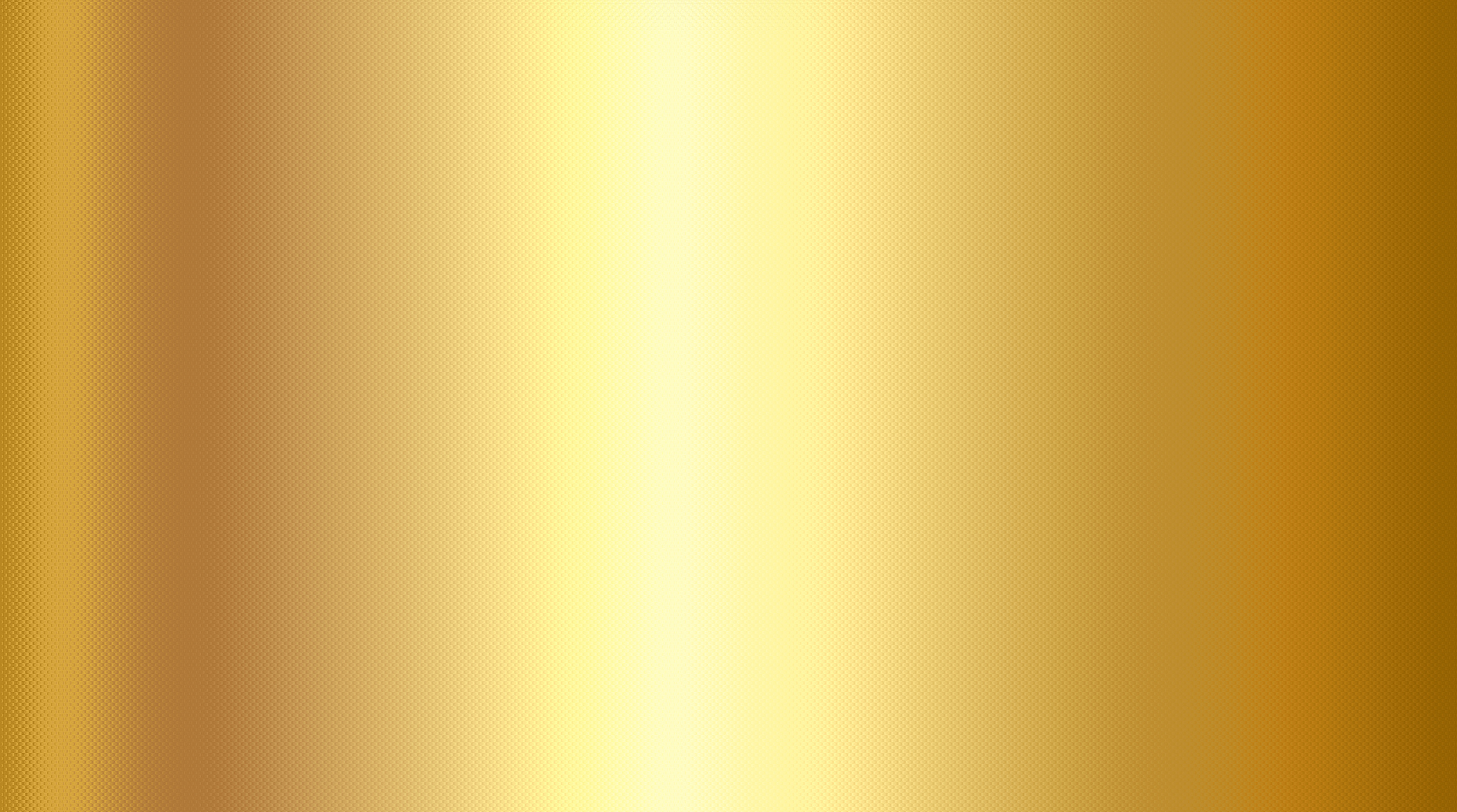 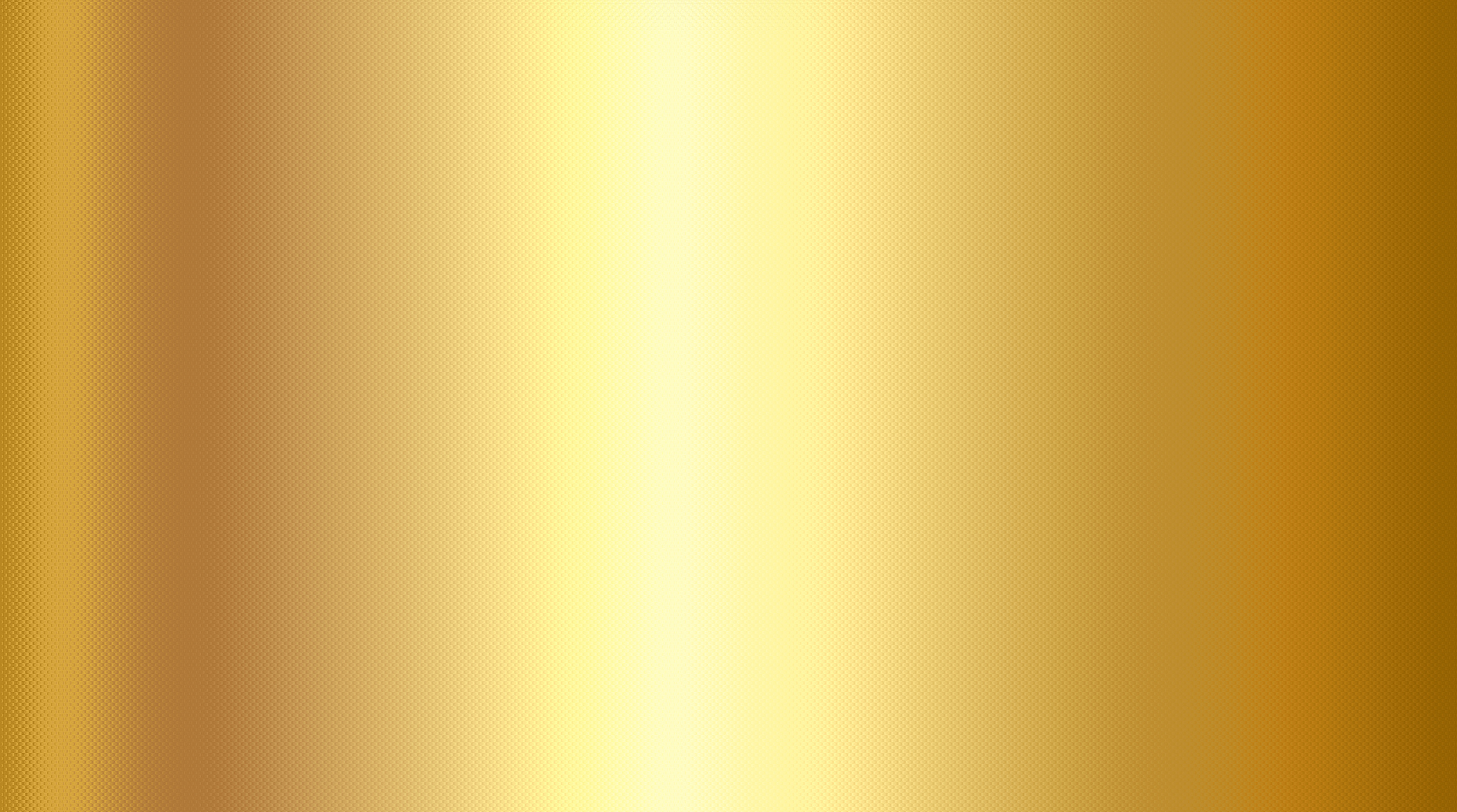 ЗАКЛЮЧИТЕЛЬНЫЕ КОММЕНТАРИИ
К ПРОЕКТУ:
Проект «История одного подарка» стал не просто отчётным концертом, а полноценной театрализованной постановкой, в которой классическая форма культурного мероприятия соединилась с элементами «фантастики», юмора и современного сценического языка. 
Через образ голосового помощника с искусственным интеллектом мы подняли актуальный вопрос: могут ли технологии заменить человека в сфере культуры?
Ответ зритель находит сам — благодаря живым эмоциям, неожиданным поворотам, ярким номерам и искреннему финалу. 
Этот проект — результат совместной работы маленькой, но увлечённой и талантливой команды Дома культуры «Октябрь». Каждый участник внёс в него частичку души, творчества и тепла.
Мы верим, что такие формы театрализованных концертов позволяют не просто демонстрировать достижения, а создавать глубокие художественные образы, вовлекать зрителя и говорить с ним на важные темы. 
Надеюсь, что мой проект вдохновит коллег на поиск новых, смелых форм культурной коммуникации, где технологии — это помощники, а человек остаётся главным героем сцены.